Transdutores de Força
Medição de força com 
extensômetros (Strain Gauge)
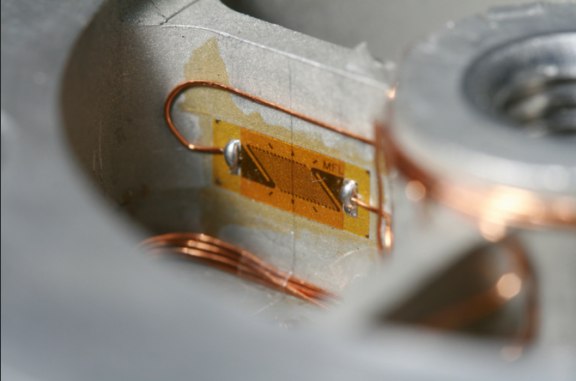 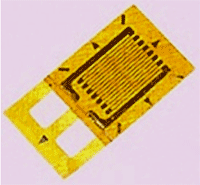 Sistema de medição
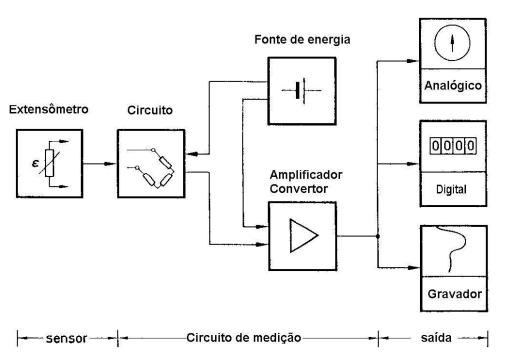 Força -> Deformação -> Diferença de resistência
Extensômetros é um sensor / transdutor
Utilizado em medições de: tensão, pressão, torque, deslocamento, aceleração, vibração
Resistência elétrica de um material
𝑅 = 𝜌 ∗ 𝐿 / 𝐴  

R – Resistência elétrica
 ρ – Resistividade do material
 L – Comprimento do material
A – Área de seção do material
Princípio de Funcionamento
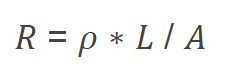 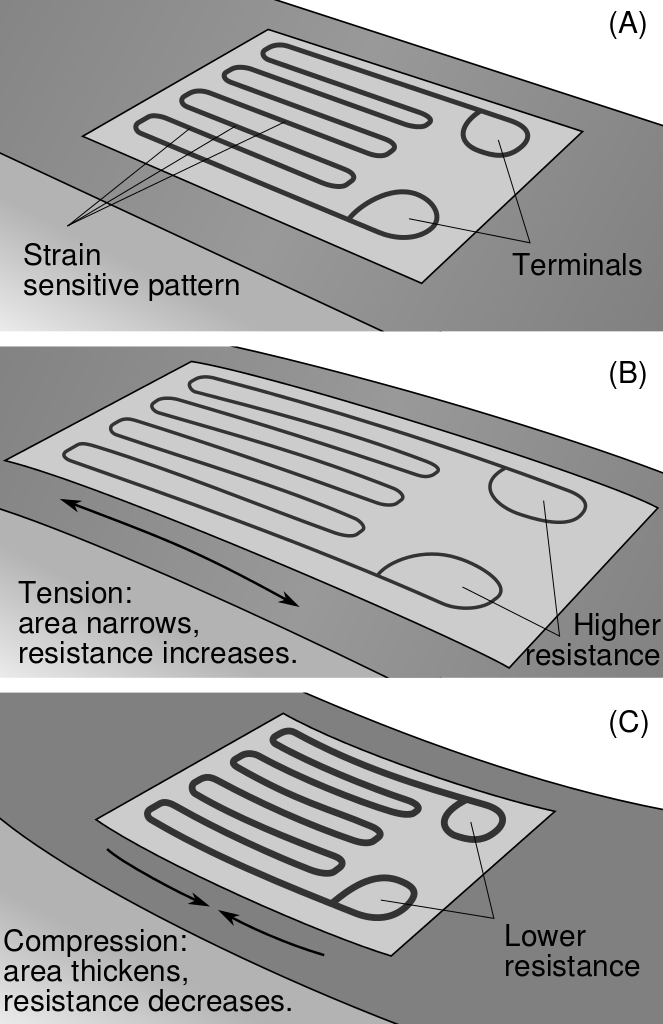 Alonga e diminui seção transversal a resistência aumenta
Comprime e aumenta seção transversal a resistência diminui
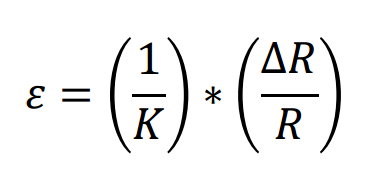 Características gerais
alta precisão de medida
baixo custo
excelente linearidade
excelente resposta dinâmica
fácil instalação 
pode usado imerso em água ou em atmosfera de gases corrosivos 
realizar medidas à distância
Outras disposições
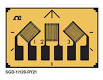 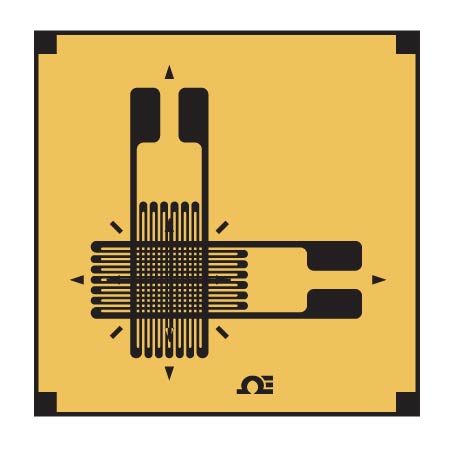 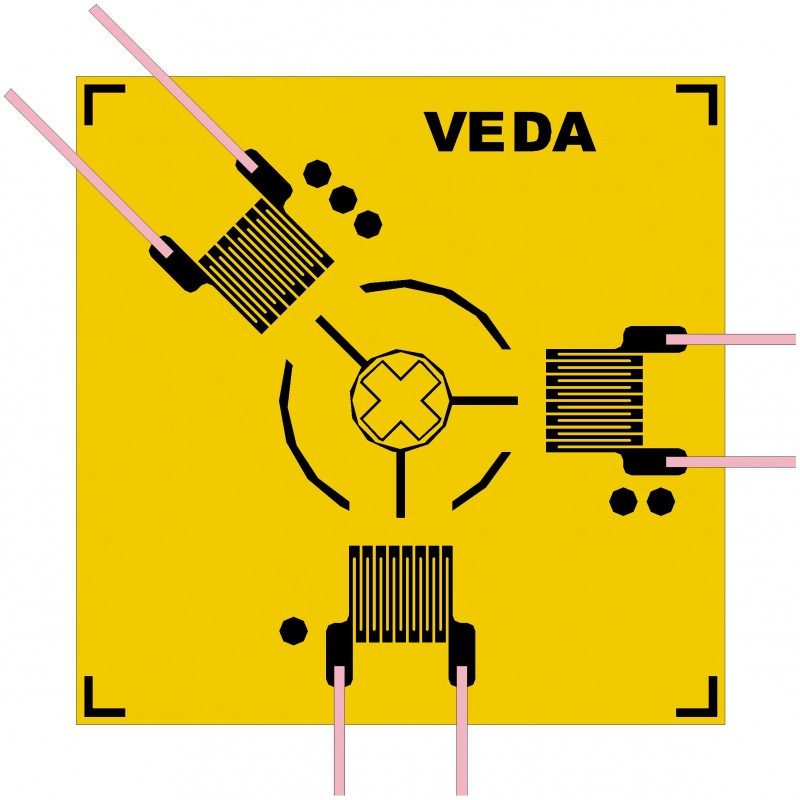 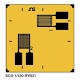 Transdutores Piezoelétricos
Os materiais piezoelétricos são os materiais que possuem a capacidade de gerar tensão elétrica quando submetidos à uma pressão mecânica. Por possuírem essa característica, são muito úteis como sensores e atuadores de alta precisão. O quartzo e a turmalina são materiais que apresentam essa capacidade na natureza. Existem também materiais piezométricos sintéticos monocristalinos que podem ser úteis na área da engenharia e metrologia.
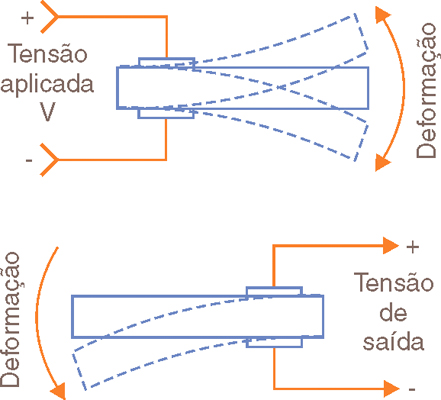 Transdutores Piezoelétricos: Princípio físico
o deslocamento dos íons na matriz cristalina gera pequenos dipolos, que acabam polarizando o cristal, e, portanto, gerando corrente elétrica. A voltagem induzida é proporcional à espessura da seção transversal do cristal e à carga aplicada.
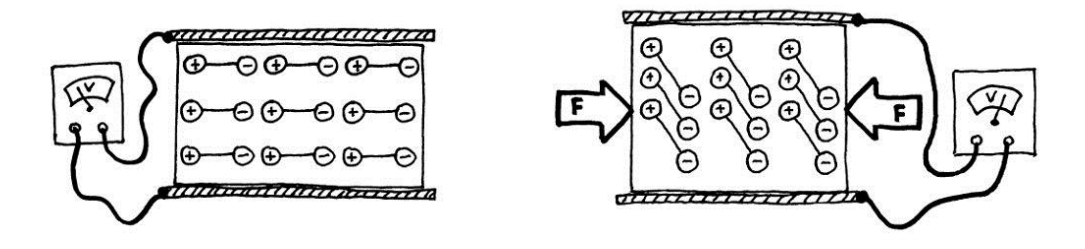 Transdutores Piezoelétricos: Aplicações
Suas aplicações sao muitas: microfones e outros captadores de som, osciladores, emissores de frequência de rádio, sensores de aceleração, medidores de vibrações, tendo também usos na nanotecnologia e geração de energia em pisos e estradas.
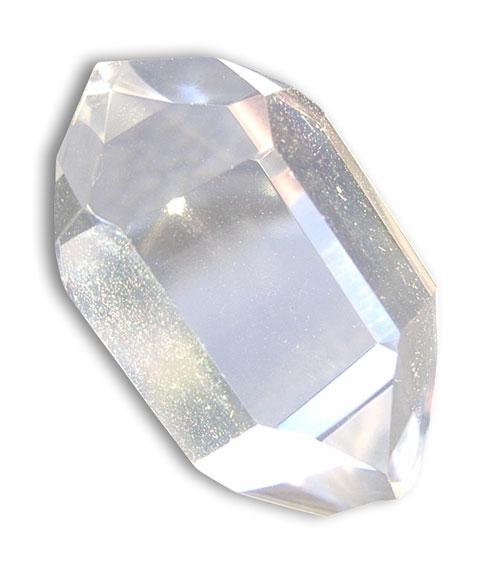 Transdutores Piezoelétricos: Características
O sinal elétrico gerado pelo sensor piezométrico cai rapidamente após a aplicação da força pela primeira vez. Ou seja, são sensores menos adequados para medir forças estáticas, sendo muito usados para medir acelerações e vibrações. Há de se tomar cuidado com a frequência da vibração a ser medida, pois se ela for próxima da frequência natural do cristal, haverá um erro na medição.
Transdutores Piezoelétricos: Vantagens e desvantagens
As vantagens de se usar transdutores piezoelétricos são a sua operação em amplos campos de frequências, sua resposta rápida e sua linearidade.
Já as desvantagens são de que o sinal decai rapidamente após a aplicação da força, a alta impedância do circuito e a necessidade de amplificação do sinal.
Transdutores Capacitivos
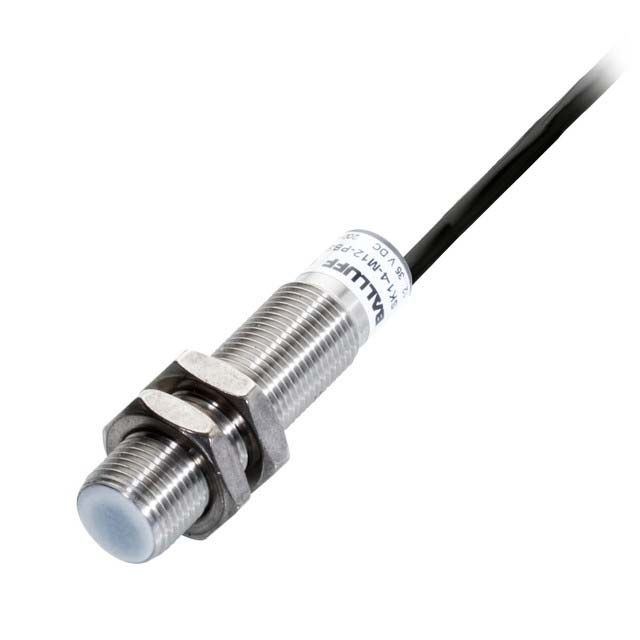 Princípio de funcionamento
Alteração da distância, 
área ou dielétrico 
das placas
Variação na 
Capacitância
Capacitor
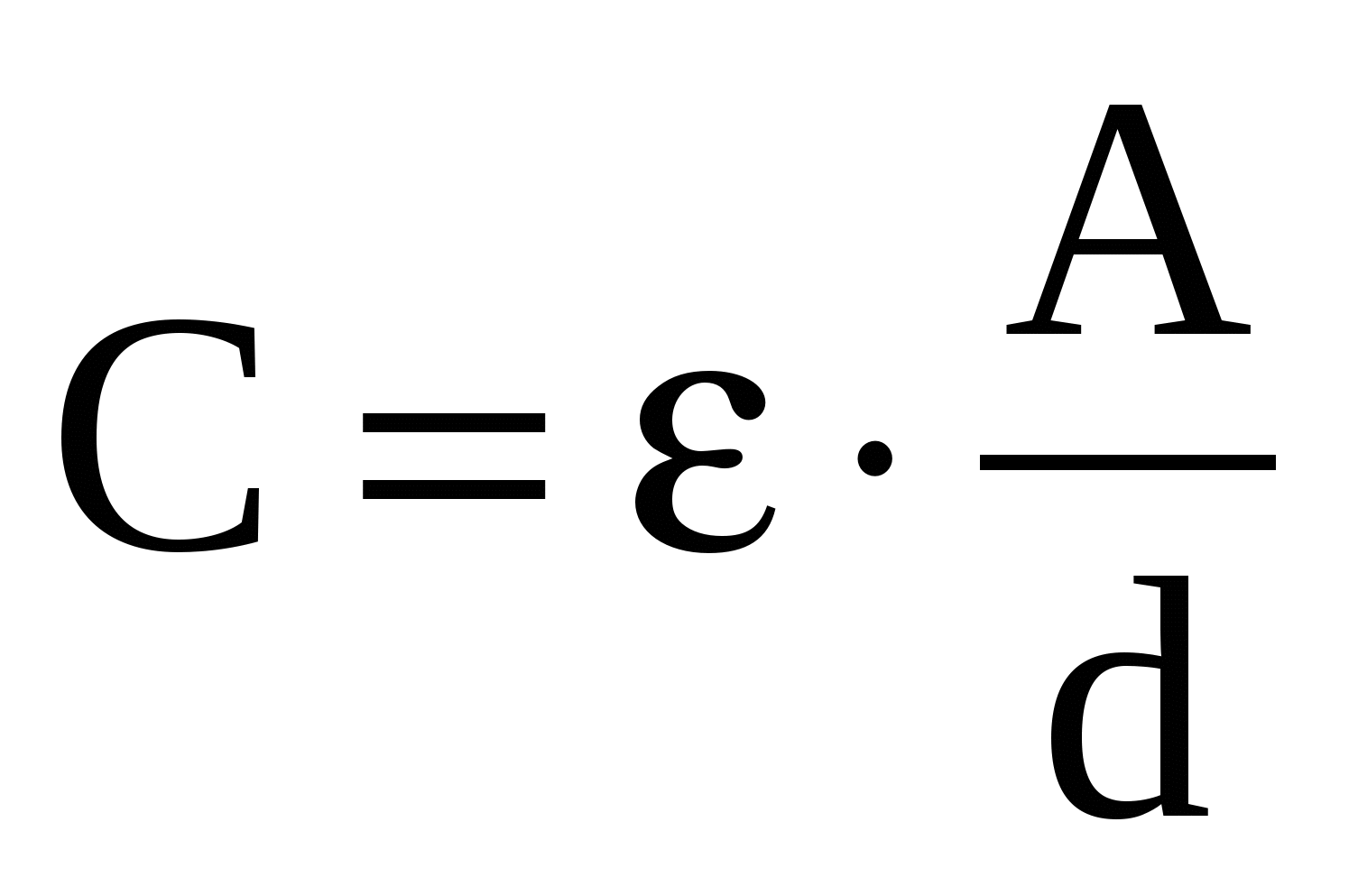 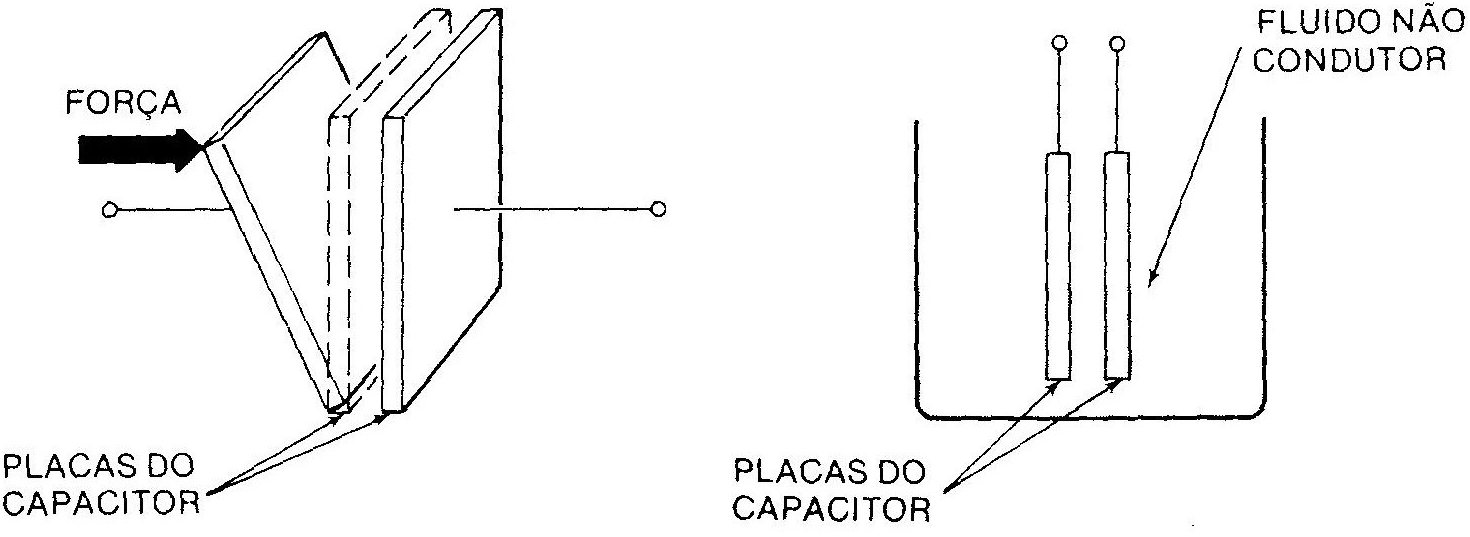 Tipos de variação
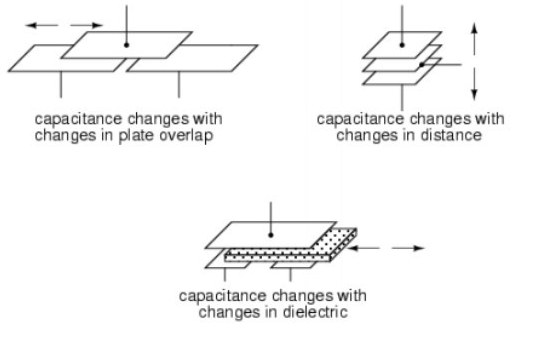 Aplicações
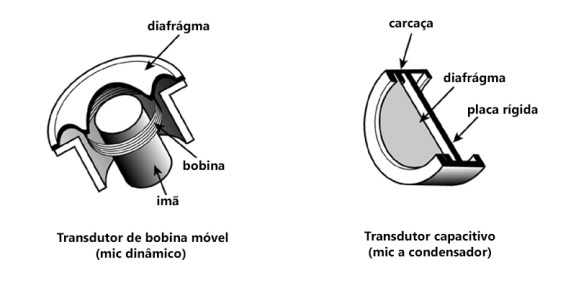 Aplicações
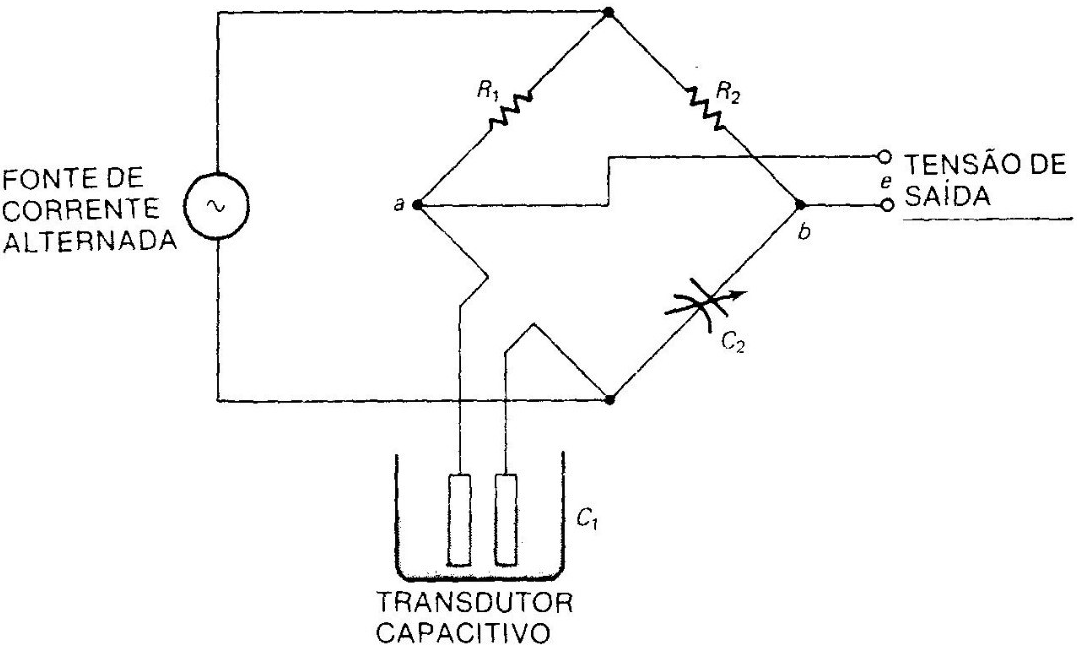 Vantagens e Limitações
não precisam de compensação em temperatura

   grande sensibilidade

  Estabilidade e repetibilidade
Efeito de borda


    Linearidade 


   Força eletrostática
Transdutores Resistivos
Variam resistência entre 2 pinos devido a uma força aplicada
Fácil de se usar
Simples
Barato
Resistente a impacto
Comuns em instrumentos musicais
Possibilidade de botões “graduais”
Teclas
Pedais
Tapetes de dança
Um pouco impreciso com certo retardo
Resposta não-linear: varia com o tempo, temperatura, umidade e entre peças do mesmo lote
Cargas devem ser aplicadas por curtos períodos de tempos
Funcionamento
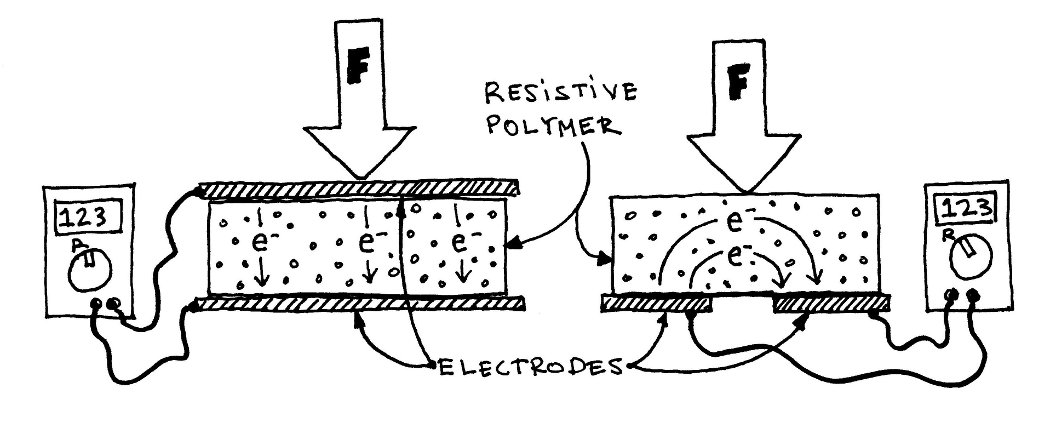 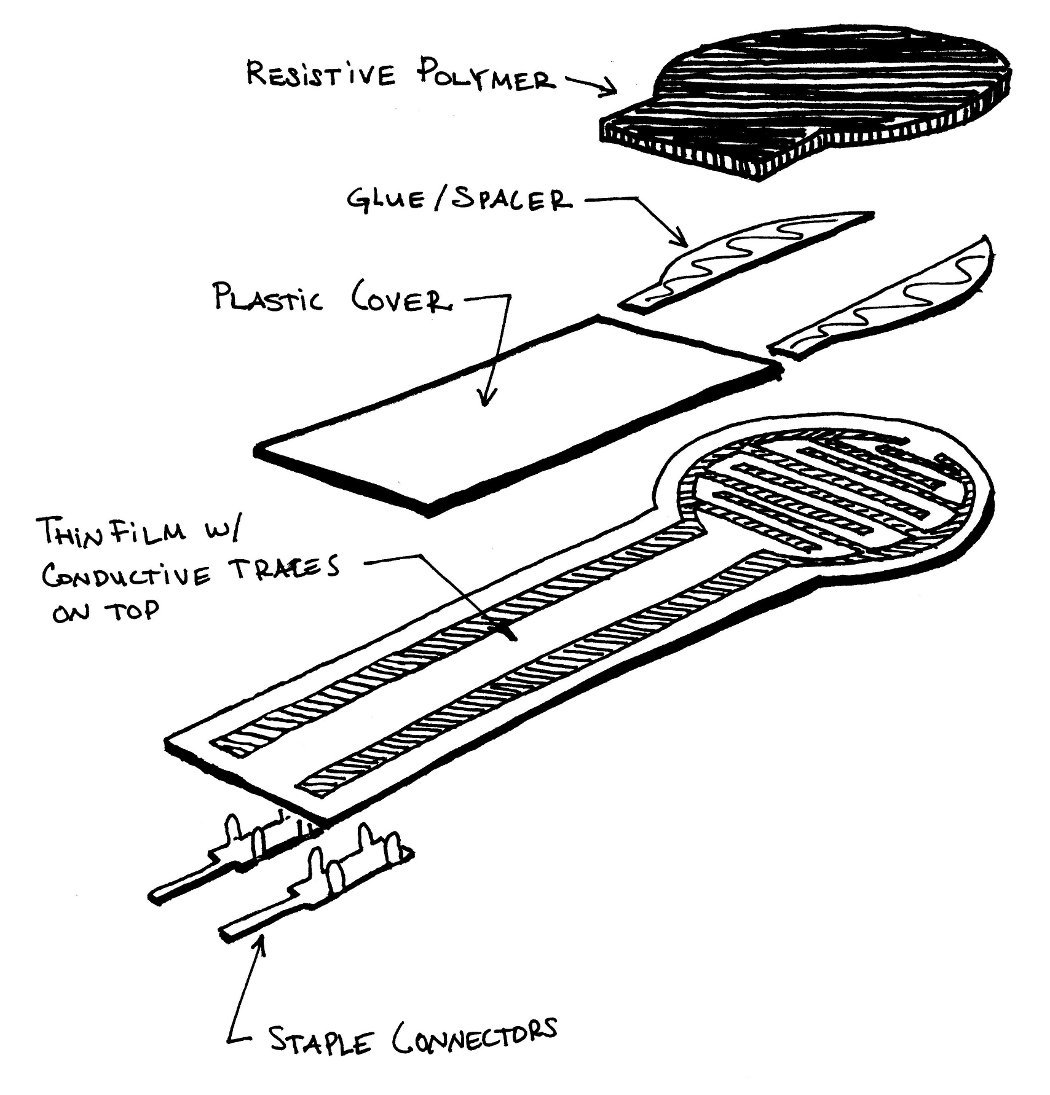 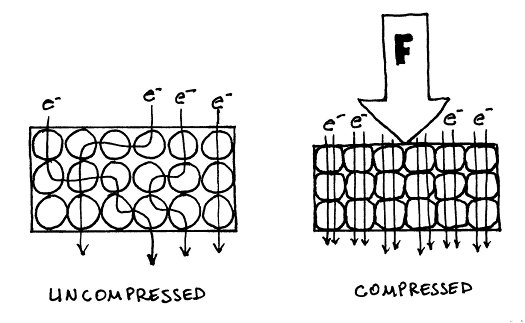 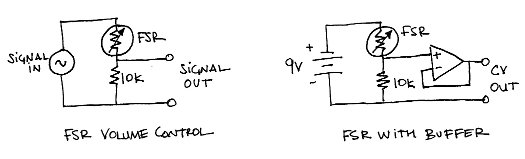 Vo = Vcc ( R / (R + FSR) )
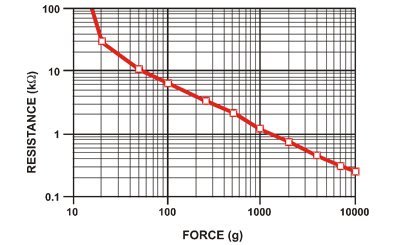 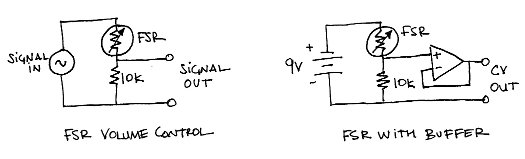 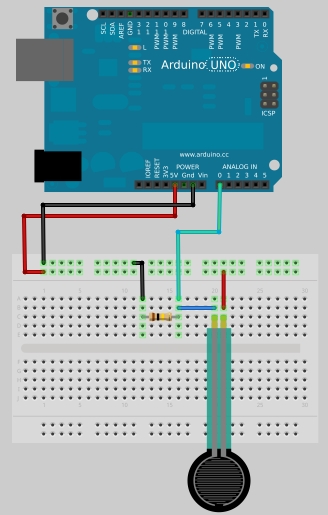 int Senval=0;

int Senpin=A0;

void setup()
{
Serial.begin(9600);
}
void loop()
{
Senval=analogRead(Senpin);

Serial.println(Senval);

delay(200);
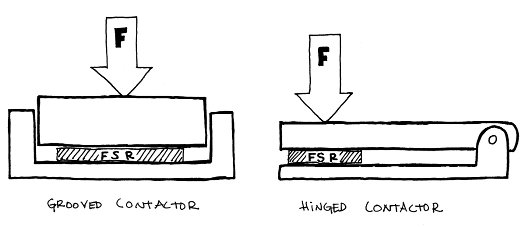 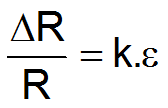